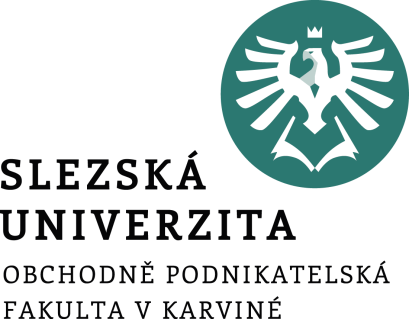 Finanční ekonometrie
Kauzalita ve finančních časových řadách
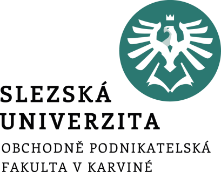 Kauzalita ve finančních časových řadách
Jedním z problémů, kterým se zabývá ekonometrie, je zkoumání kauzálních vztahů mezi ekonomickými časovými řadami.

Granger (1969) definoval pojetí kauzality, při jehož praktickém ověření lze použít VAR modely.
Základní myšlenka spočívá v této tezi: 
Působí-li řada Z na řadu Y, pak by řada Z měla pomoci zlepšit předpovědi řady Y.
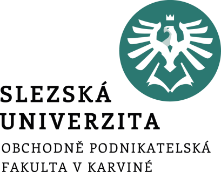 Korelační analýza
Korelace znamená vzájemný lineární vztah mezi znaky či veličinami.
Míru korelace vyjadřuje korelační koeficient, který může nabývat hodnot v intervalu <-1;1>.
Korelace znamená vzájemný vztah mezi dvěma procesy nebo veličinami. Pokud se jedna z nich mění, mění se korelativně i druhá a naopak. 
Pokud se mezi dvěma procesy ukáže pozitivní či negativní korelace, je pravděpodobné, že na sobě závisejí, nelze z toho však ještě usoudit, že by jeden z nich musel být příčinou a druhý následkem. To samotná korelace nedovoluje rozhodnout.
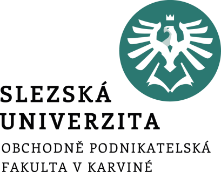 Korelační koeficient
Vztah mezi znaky či veličinami x a y může být kladný, pokud (přibližně) platí y = kx, nebo záporný (y = -kx). 

Hodnota korelačního koeficientu −1 značí zcela nepřímou závislost.
Hodnota korelačního koeficientu +1 značí zcela přímou závislost. 
Pokud je korelační koeficient roven 0 (nekorelovanost), pak mezi znaky není žádná statisticky zjistitelná lineární závislost. Je dobré si uvědomit, že i při nulovém korelačním koeficientu na sobě veličiny mohou záviset, pouze tento vztah nelze vyjádřit lineární funkcí, a to ani přibližně.
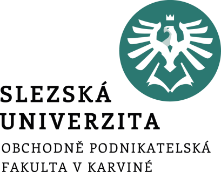 Rozdíl mezi korelační závislostí a kauzální závislostí
Pokud jsou dvě náhodné veličiny korelačně závislé, pak to znamená, že mezi těmito náhodnými veličinami může existovat kauzální závislost.
Nelze ale rozlišit, zda jde o kauzální závislost bezprostřední, kdy změny jedné veličiny podmiňují změny druhé, nebo o kauzální závislost zprostředkovanou. 
Existence korelační závislosti dvou náhodných veličin nemůže být důkazem toho, že mezi nimi existuje kauzální závislost.
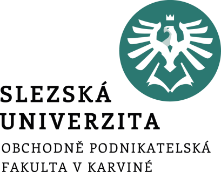 Rozdíl mezi korelační závislostí a kauzální závislostí
Hindls (2007) upozorňuje na problem zdanlive korelace, kdy pozorujeme silnou závislost mezi proměnnými i v případě, že závislost ve skutečnosti buď téměř, nebo vůbec neexistuje. K tomuto jevu může docházet tehdy, když obě proměnné vykazuji stejný vývojový trend v čase nebo jsou latentně ovlivňovány jinou třetí proměnou, s niž jednotlivě nebo současně souvisí zkoumané proměnné. 
Korelace může vznikat z několika důvodů. Je-li však mezi dvěma proměnnými vzajemna zavislost, neznamena to, že mezi nimi take existuje kauzalni (tedy příčinný) vztah. Důležité je take vědět, jak dosažené výsledky empirického zkoumaní správně interpretovat. Správná interpretace vyžaduje nejen dobře intuitivni znalosti o tom, co vlastně korelace je, ale take dobrou znalost zkoumaného ekonomického problému (Koop, 2006; Němec, 2009).
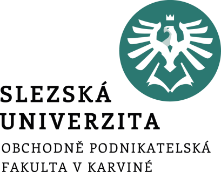 Grangerova kauzalita
Grangerova kauzalita – ukazuje, jak zpožděné hodnoty proměnné x zlepšují schopnost predikovat dnešní hodnoty y. 

V testech je za kauzální působení X na Y považována situace, kdy vysvětlení Y pomocí historie (minulých hodnot) Y a současně historie X je „dostatečně“ lepší než pouhé vysvětlení Y podle své vlastní historie. 
Za slovem „dostatečně“ se skrývá teorie pravděpodobnosti. 

Grangerovu kauzalitu nelze zaměňovat či ztotožňovat s běžně chápaným pojmem příčinné závislosti, neboť podstatou testování kauzality v Grangerově pojetí není nic jiného, než ověření, zda změny určité proměnné předcházejí změně jiné proměnné, nikoliv která veličina je příčinnou a která následkem.
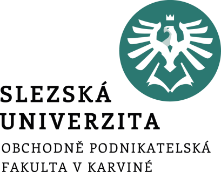 Test Grangerovy kauzality
Používá se velice často v případě, když testujeme, která z množiny faktorů, kterou analyzujeme je veličinou exogenní. 
Nejedná se o pravou kauzalitu (o pravou akci, reakci). Ale jedná se o to, zda jedna veličina přispívá k vysvětlení vývoje té druhé veličiny. Nikoliv že by ji determinovala, pouze jestli přispívá k jejímu vývoji. 
Protože využívá pouze dvě proměnné, jsou to dvě rovnice. 
Vyžaduje stacionární časové řady.
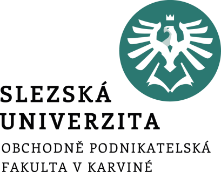 Test Grangerovy kauzality
Při statistickém ověření výskytu Grangerovy kauzality jde o zjištění, zda zahrnutí dodatečné proměnné (jejích různě zpožděných hodnot) do regresního modelu, statisticky významně zvýší vypovídací schopnost regresní závislosti.

H0 (nulová hypotéza): 
Proměnná X neovlivňuje proměnnou Y v Grangerově smyslu

H1(alternativní hypotéza) : 
Proměnná X ovlivňuje proměnnou Y v Grangerově smyslu
Praktický příklad
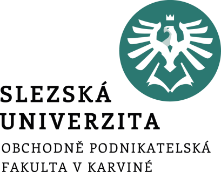 Určete kauzalitu mezi MB a M2 (data „S4_MB_M3.xls“)
Určete kauzalitu mezi úrokovými sazbami a výnosy státních dluhopisů (data: „S4_Kauzalita.xls“)
Určete kauzalitu mezi dvěma akciovými indexy
Stáhněte z Finance Yahoo libovolné dva akciové indexy či akciový index a akcii v něm obsaženou a určete kauzalitu mezi nimi

Kauzalitu měřte pomocí:
Korelační koeficient
Grangerova kauzalita
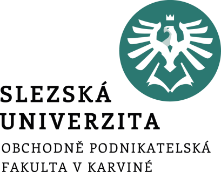 Děkuji za pozornost a přeji pěkný den 